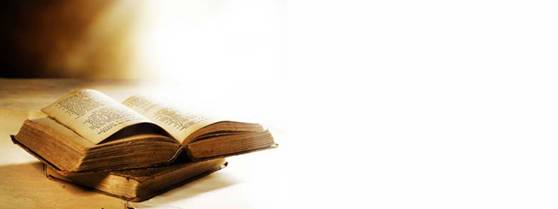 Carta de 
Judas
1
Judas, siervo de Jesucristo, y hermano de Jacobo, a los llamados, santificados en Dios Padre, y guardados en Jesucristo.
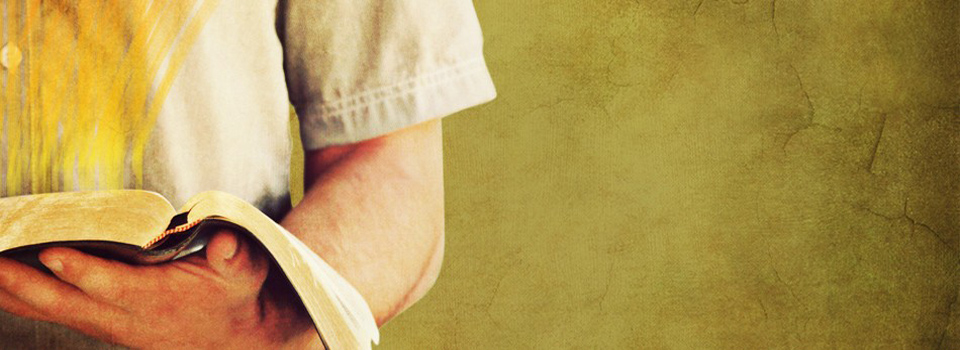 Carta a los
Romanos
8:28
Y sabemos que a los que aman a Dios, todas las cosas les ayudan a bien, esto es, a los que conforme a su propósito son llamados.
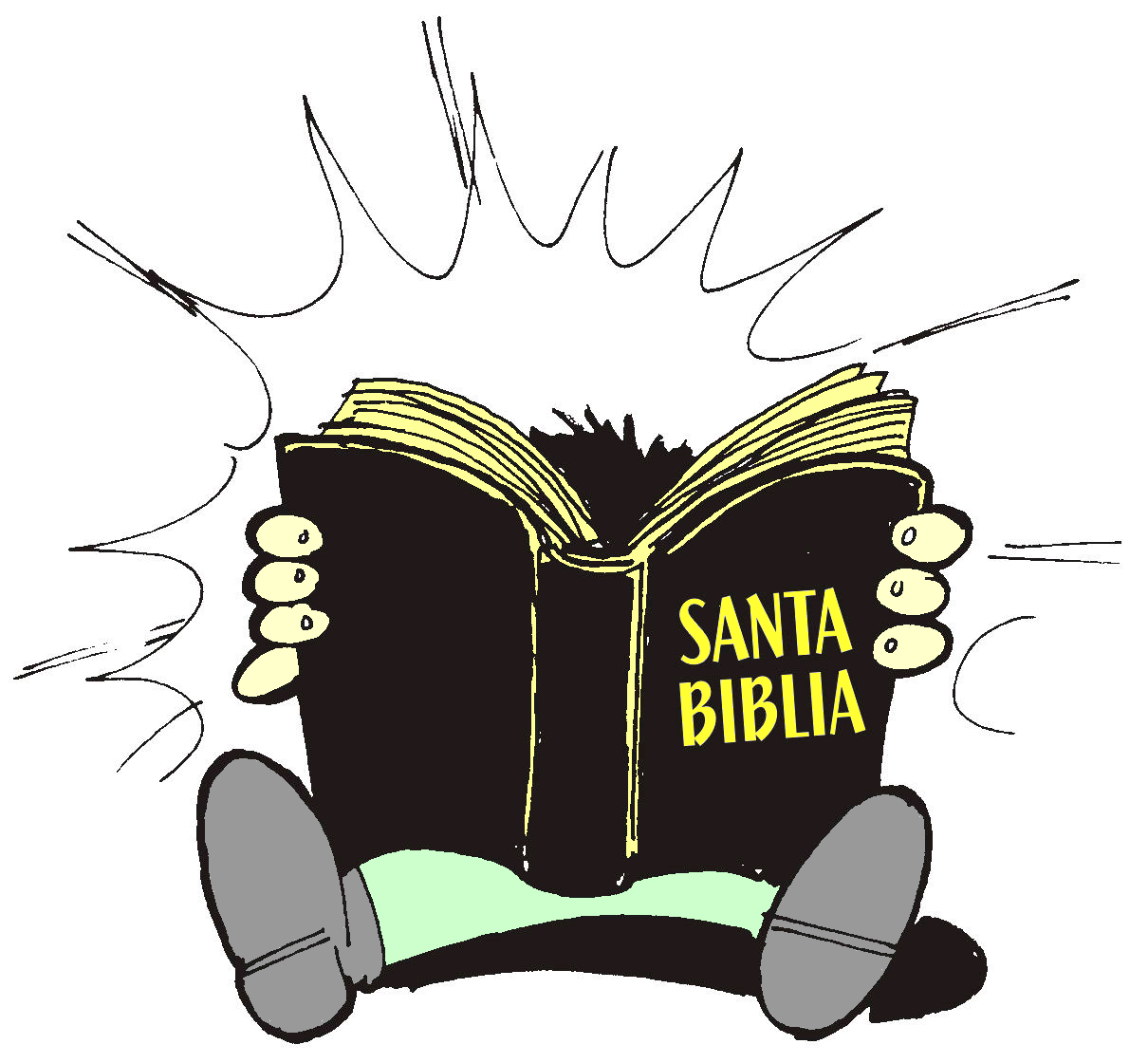 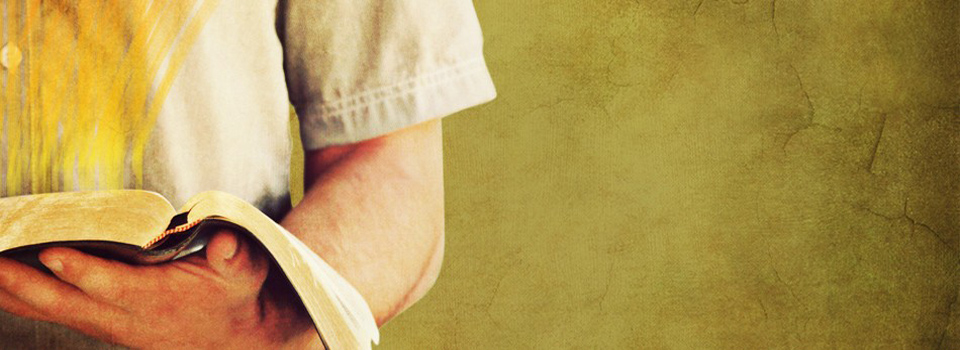 1 Carta a los
Corintios
1:24
Mas para los llamados, así judíos como griegos, Cristo poder de Dios, y sabiduría de Dios.
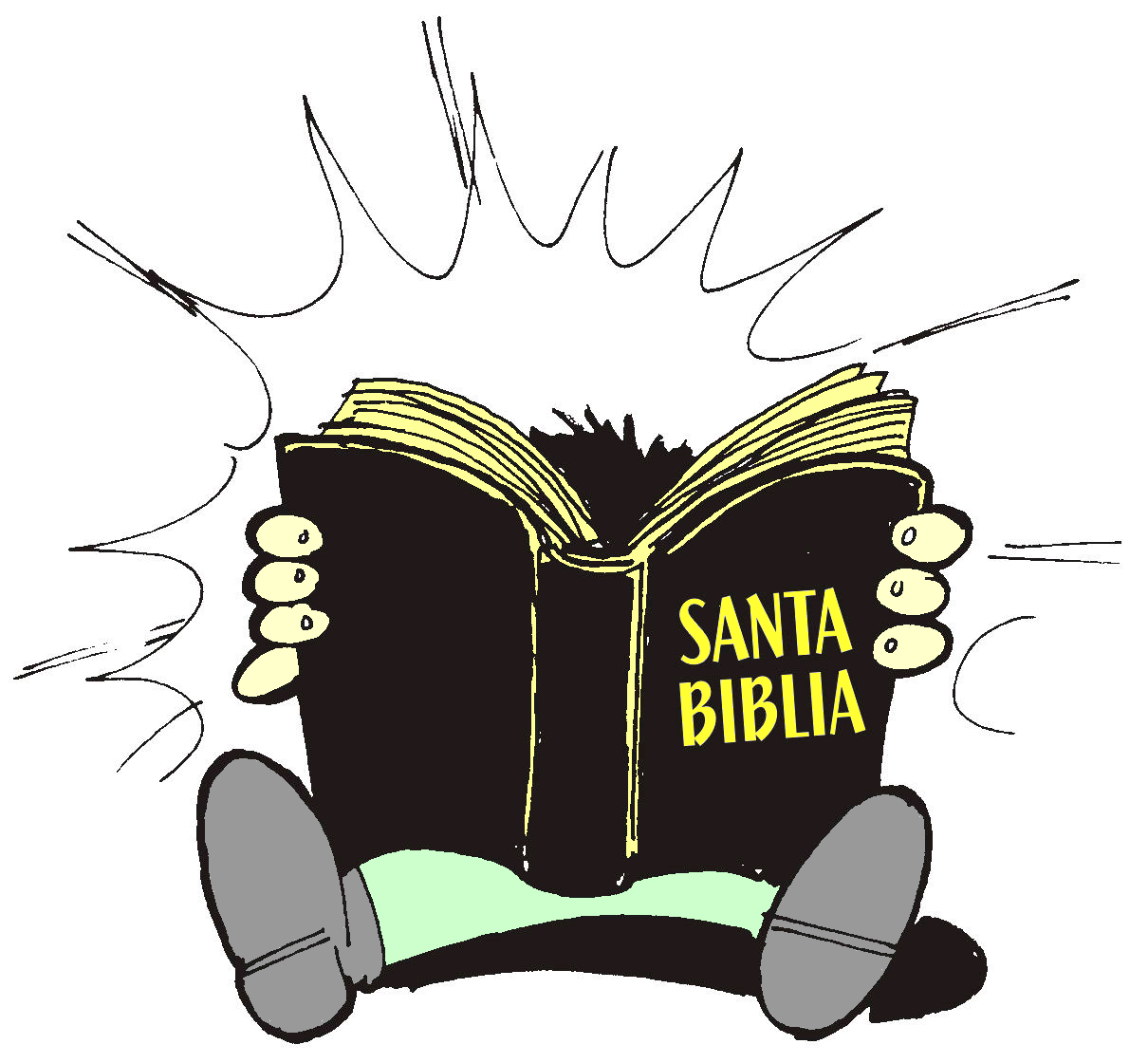 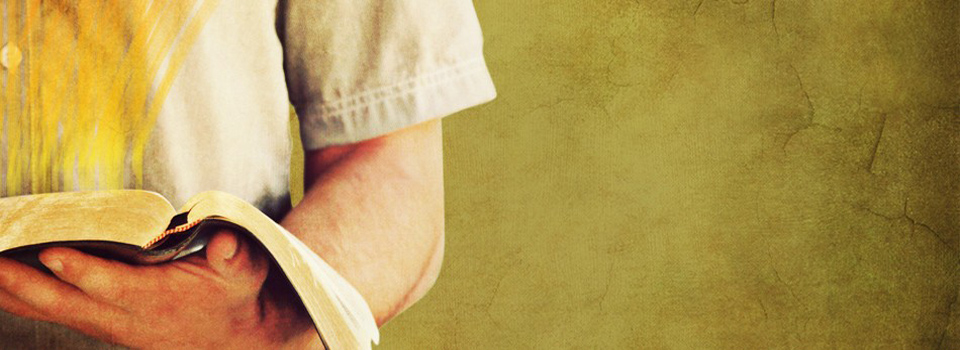 Carta del
Apocalipsis
17:14
Pelearán contra el Cordero, y el Cordero los vencerá, porque él es Señor de señores y Rey de reyes; y los que están con él son llamados y elegidos y fieles.
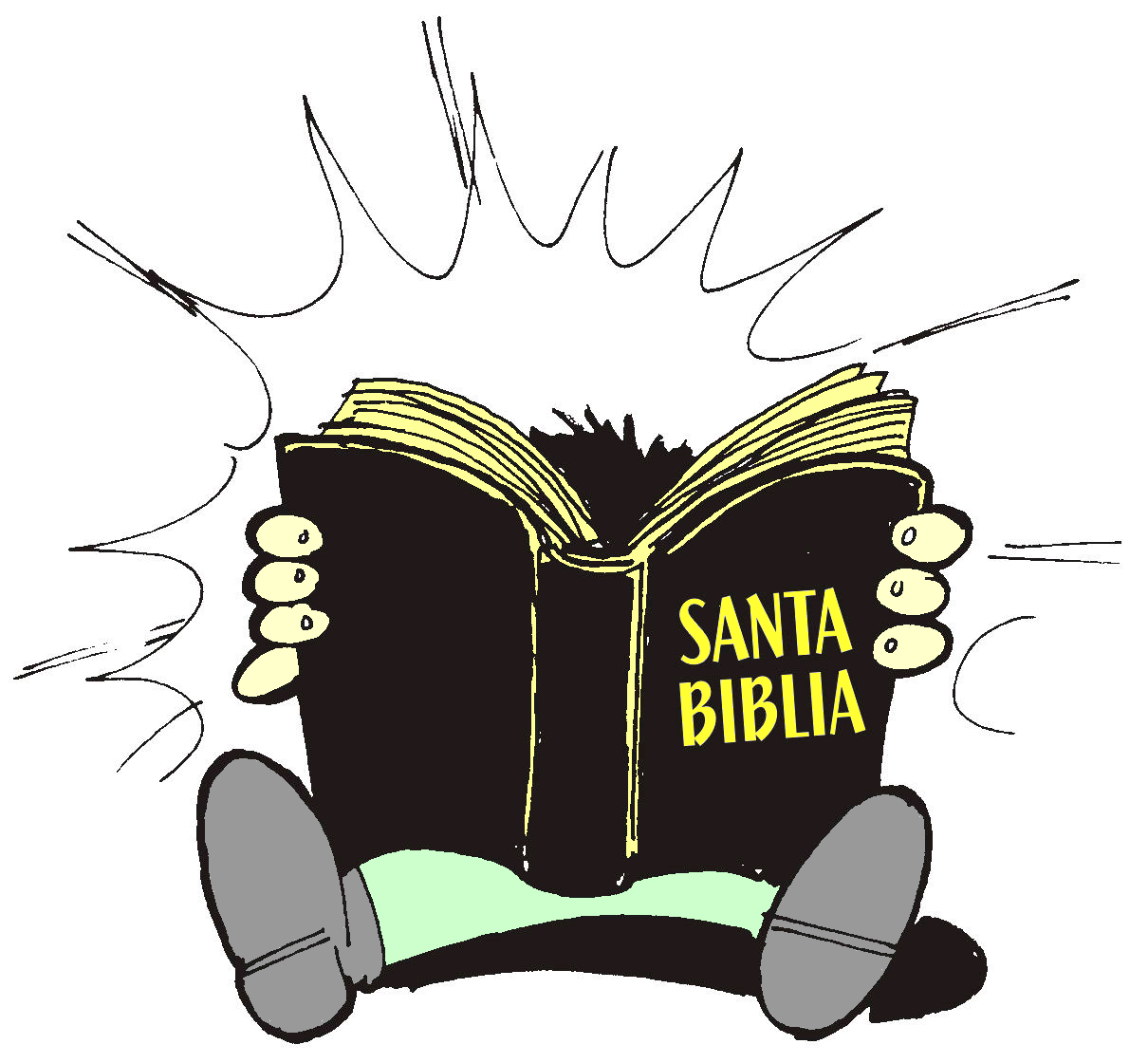 TERMINOS DESCRIPTIVOS 
DE LOS CRISTIANOS:
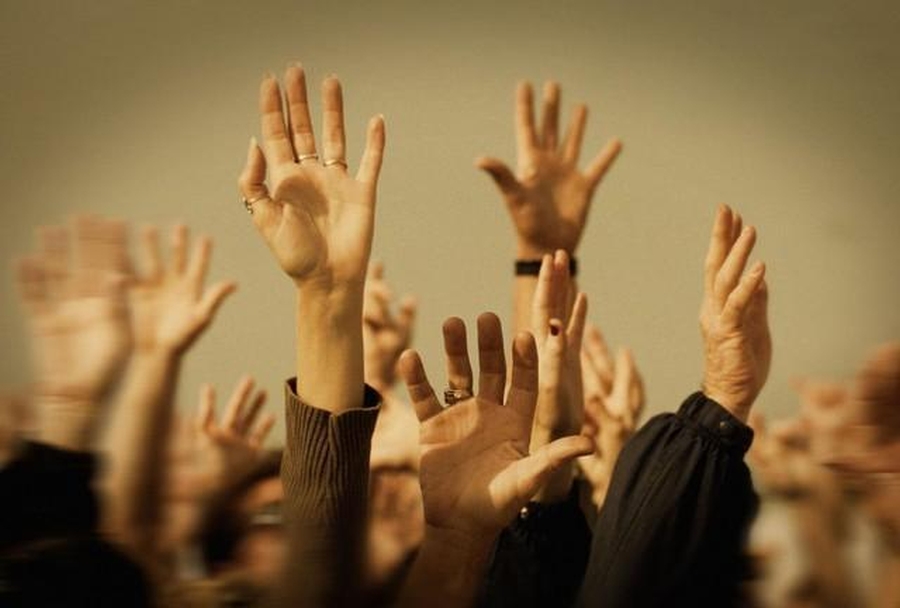 LOS
LLAMADOS
DIOS
DE
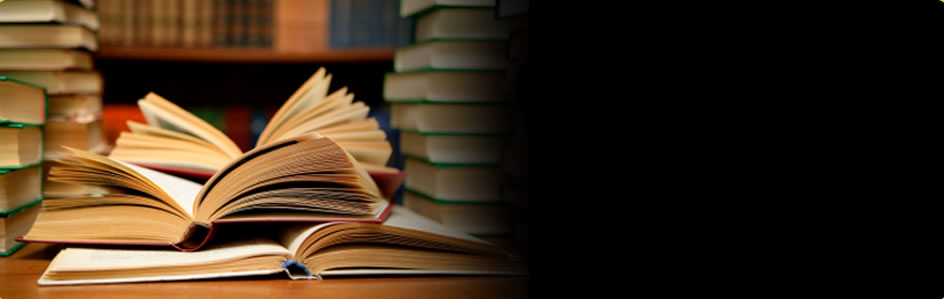 Definición de los 
Términos
kletos (κλητός, G2822) , llamado, invitado. Se usa: (a) del llamamiento del evangelio.
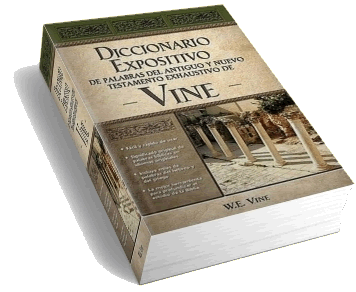 W.E. Vine
Diccionario Expositivo de Palabras del Nuevo Testamento, 
Vol. 2, pág. 335.
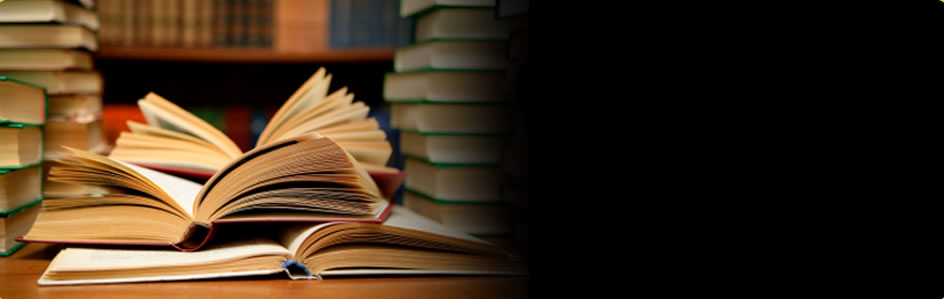 Definición de los 
Términos
klesis (κλη̂σις, G2821) , llamamiento … En el NT se usa siempre de aquel llamamiento cuyo origen, naturaleza y destino son celestiales; estando implicada en ello la idea de invitación. Se usa especialmente de la invitación de Dios al hombre para que acepte los beneficios de la salvación.
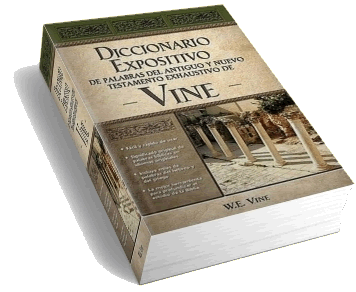 W.E. Vine
Diccionario Expositivo de Palabras del Nuevo Testamento, 
Vol. 2, pág. 335.
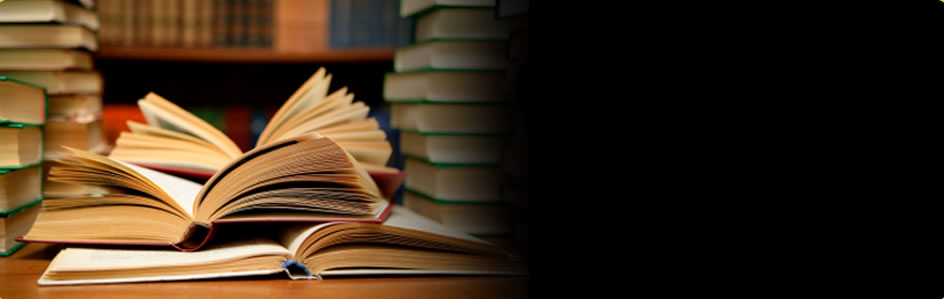 Definición de los 
Términos
kaleo (καλέω, G2564) , … Se usa: (a) con un objeto personal, llamar a alguien, invitar, … particularmente del llamamiento divino a participar de las bendiciones de la redención.
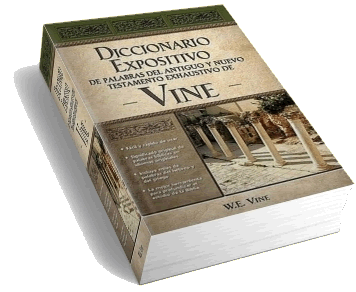 W.E. Vine
Diccionario Expositivo de Palabras del Nuevo Testamento, 
Vol. 2, pág. 333.
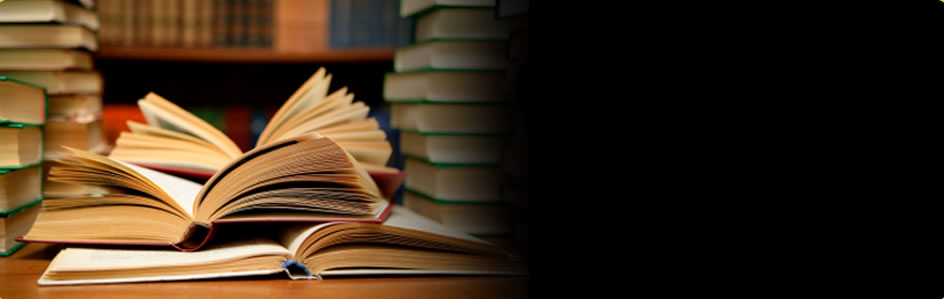 Definición de los 
Términos
ekklesia (ἐκκλησία, G1577) , (de ek, fuera de, y klesis, un llamamiento (de kaleo, llamar).
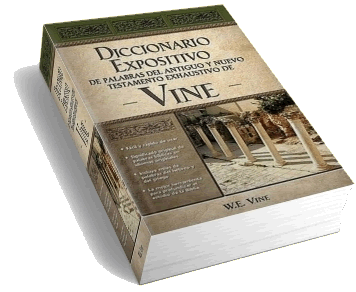 W.E. Vine
Diccionario Expositivo de Palabras del Nuevo Testamento, 
Vol. 1, pág. 150, ver ‘Asamblea’.
Llamados de dios
Nuestra invitación o llamado proviene de nada menos que Dios mismo.
n
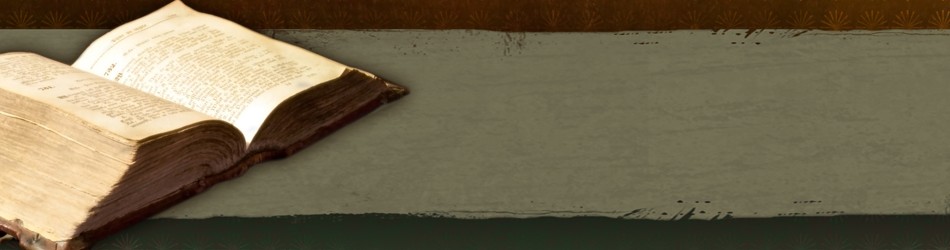 Carta a los 
Efesios
1:18
Alumbrando los ojos de vuestro entendimiento, para que sepáis cuál es la esperanza a que él os ha llamado, y cuáles las riquezas de la gloria de su herencia en los santos.
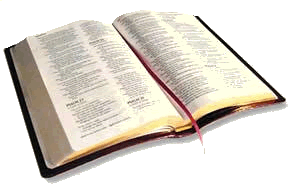 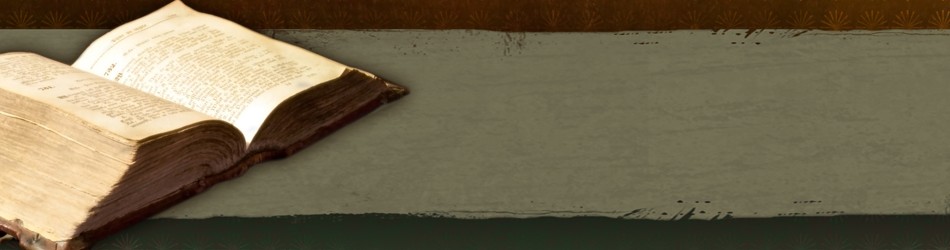 Carta a los 
Filipenses
3:14
Prosigo a la meta, al premio del supremo llamamiento de Dios en Cristo Jesús.
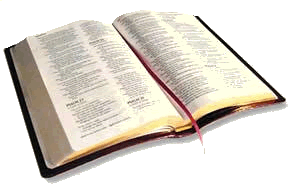 Llamados de dios
Nuestra invitación o llamado proviene de nada menos que Dios mismo.
n
Dios nos ha invitado a los beneficios que trae este llamado no sobre la base del hecho de lo que somos sino sobre la base de Su gracia.
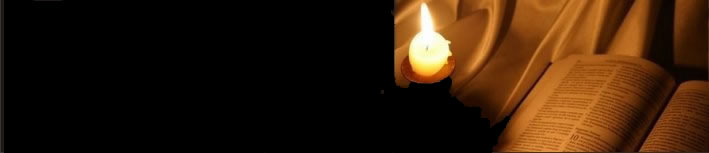 2 carta a 
Timoteo
1:9
Quien nos salvó y llamó con llamamiento santo, no conforme a nuestras obras, sino según el propósito suyo y la gracia que nos fue dada en Cristo Jesús antes de los tiempos de los siglos.
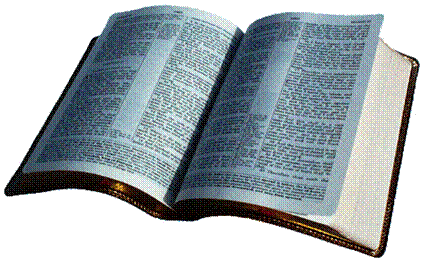 Llamados de dios
Características de nuestro llamado.
n
Notando a qué hemos sido invitados es digno de nuestro tiempo.
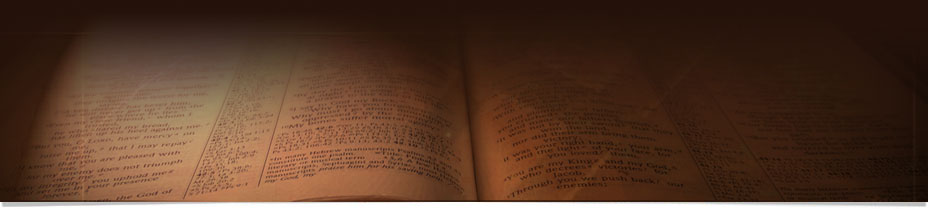 1 Carta a los 
Corintios
1:9
Fiel es Dios, por el cual fuisteis llamados a la comunión con su Hijo Jesucristo nuestro Señor.
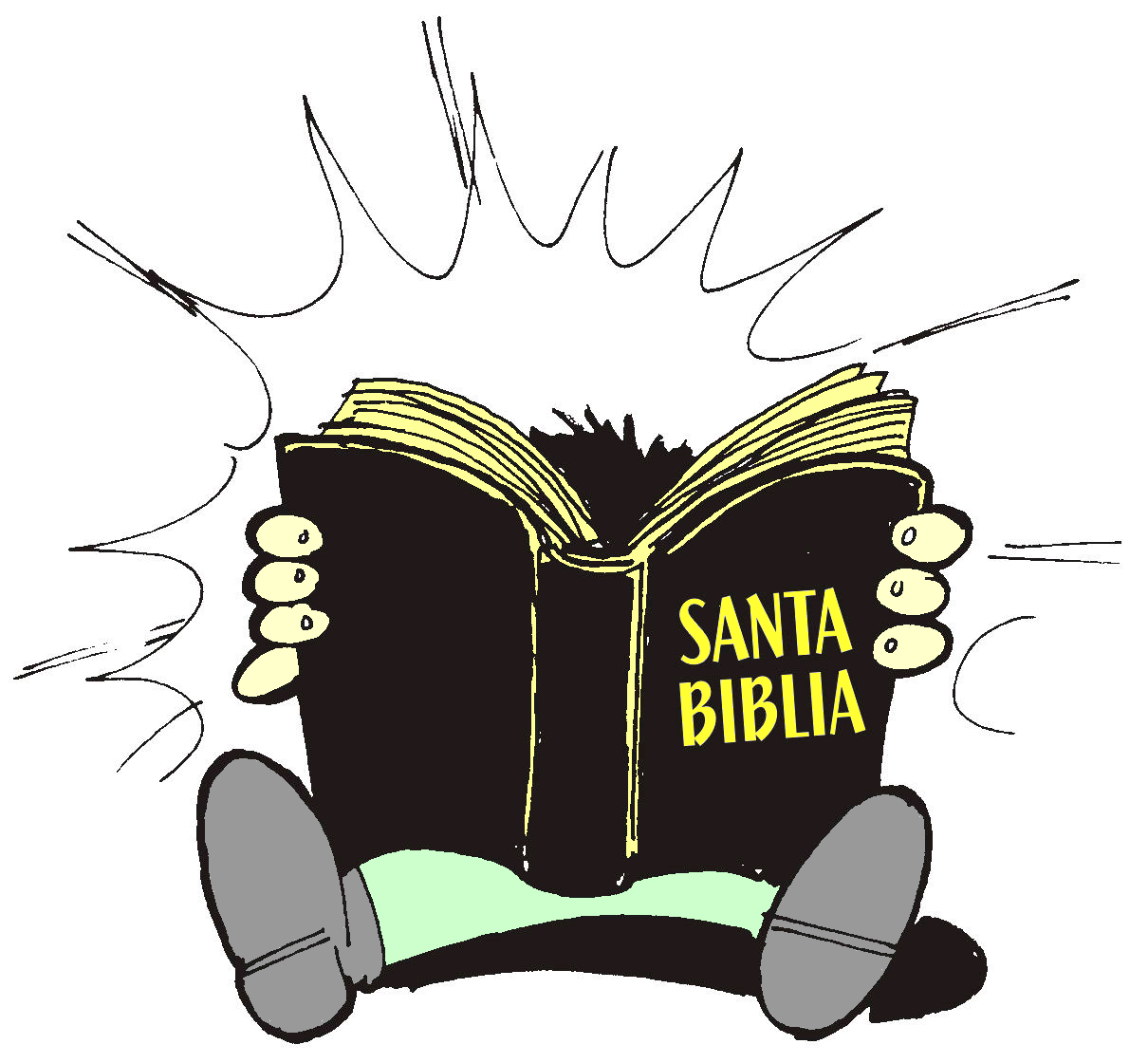 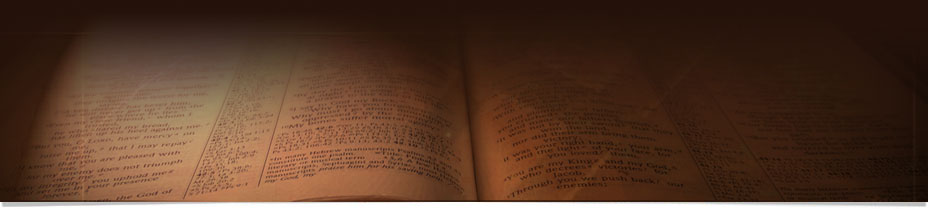 Carta a los 
Colosenses
3:14-15
14  Y sobre todas estas cosas vestíos de amor, que es el vínculo perfecto.
15  Y la paz de Dios gobierne en vuestros corazones, a la que asimismo fuisteis llamados en un solo cuerpo; y sed agradecidos.
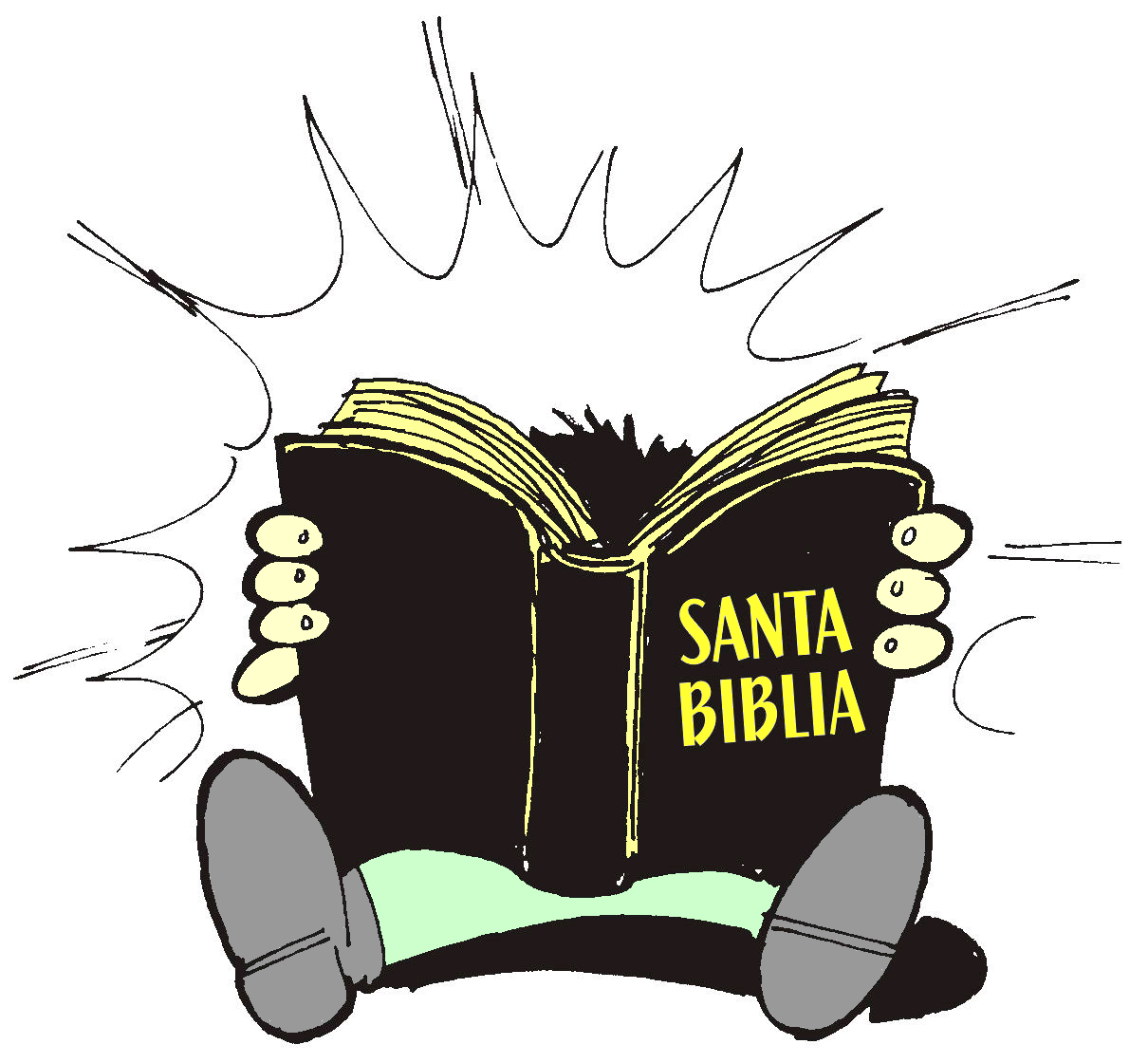 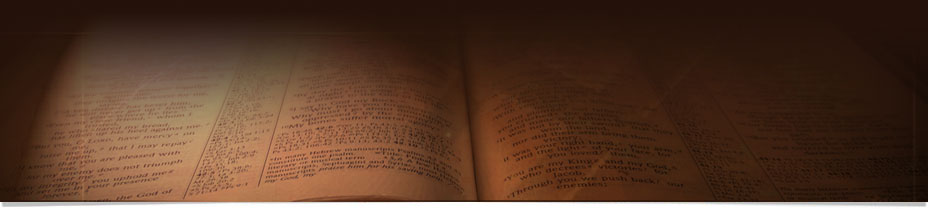 1 Carta a
Timoteo
6:12
Pelea la buena batalla de la fe, echa mano de la vida eterna, a la cual asimismo fuiste llamado, habiendo hecho la buena profesión delante de muchos testigos.
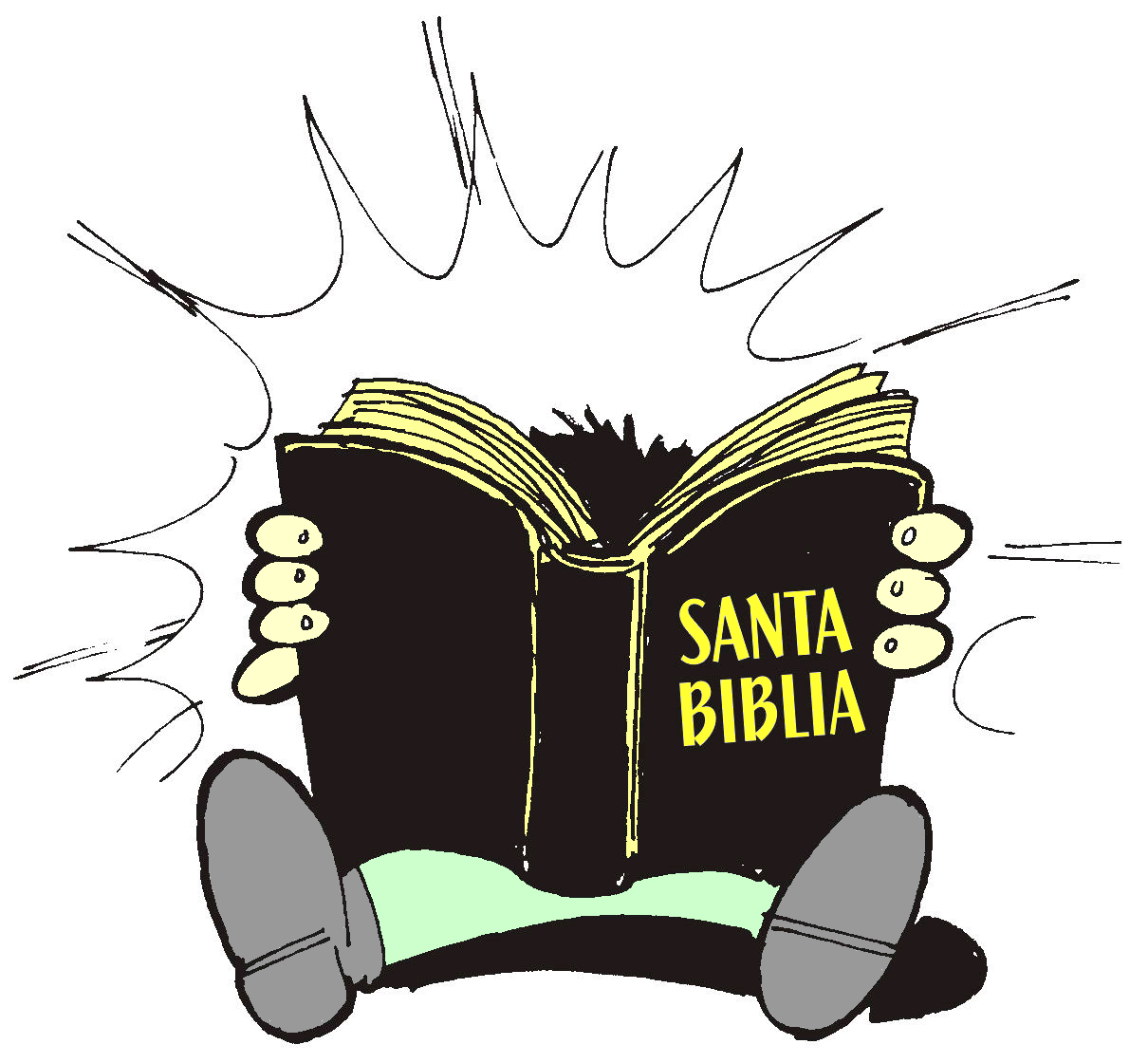 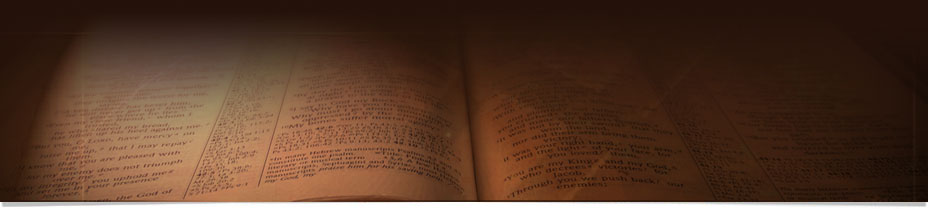 1 Carta a los
Tesalonicenses
2:12
Y os encargábamos que anduvieseis como es digno de Dios, que os llamó a su reino y gloria.
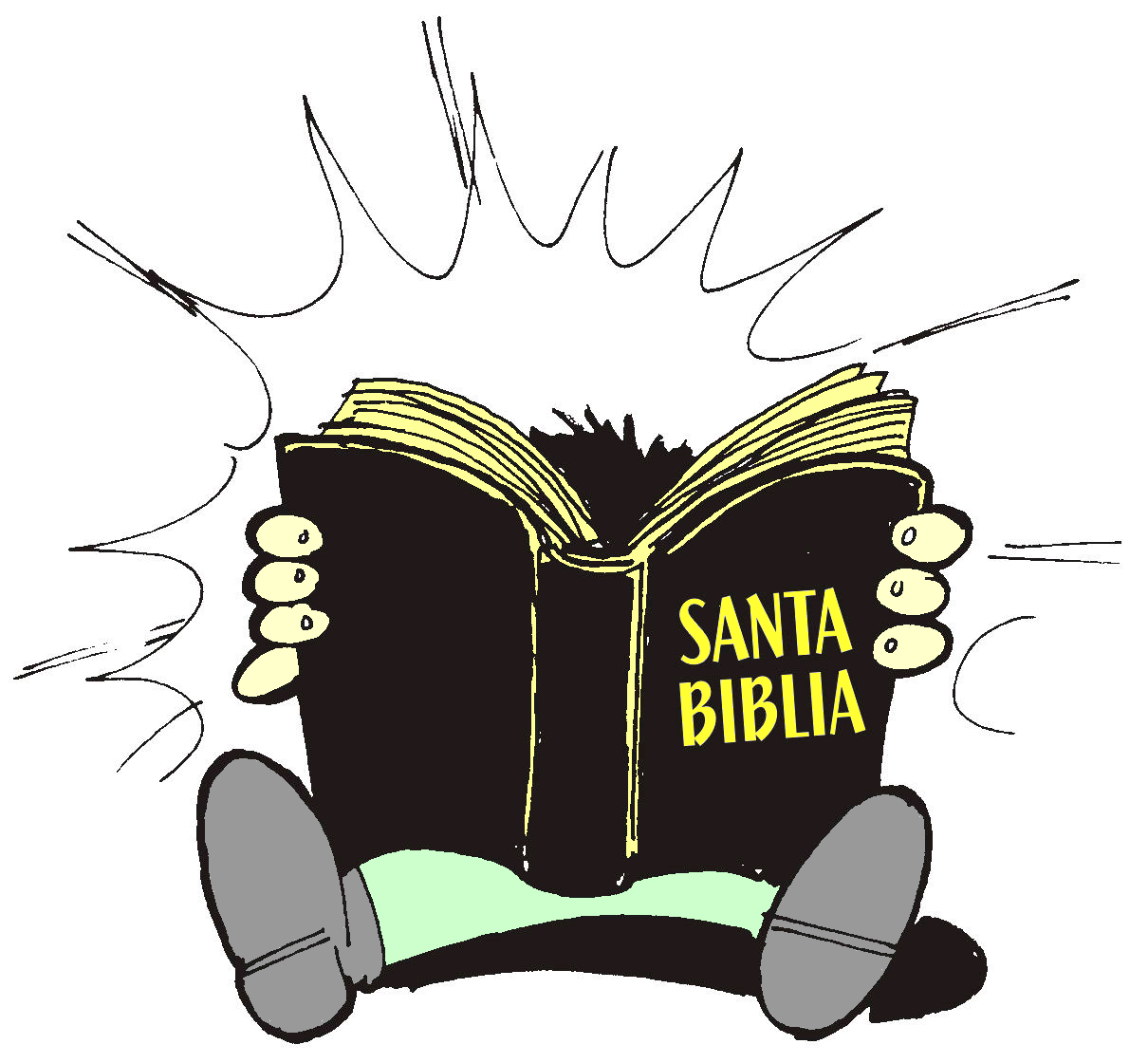 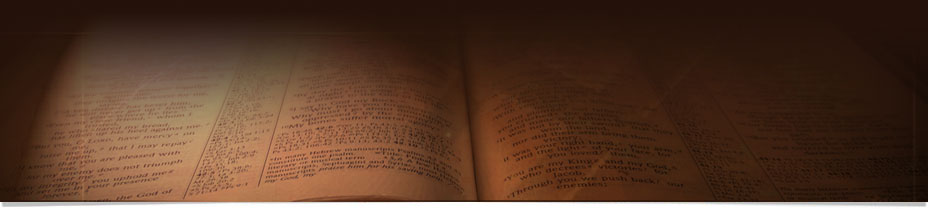 Carta a los
Gálatas
5:13
Porque vosotros, hermanos, a libertad fuisteis llamados; solamente que no uséis la libertad como ocasión para la carne, sino servíos por amor los unos a los otros.
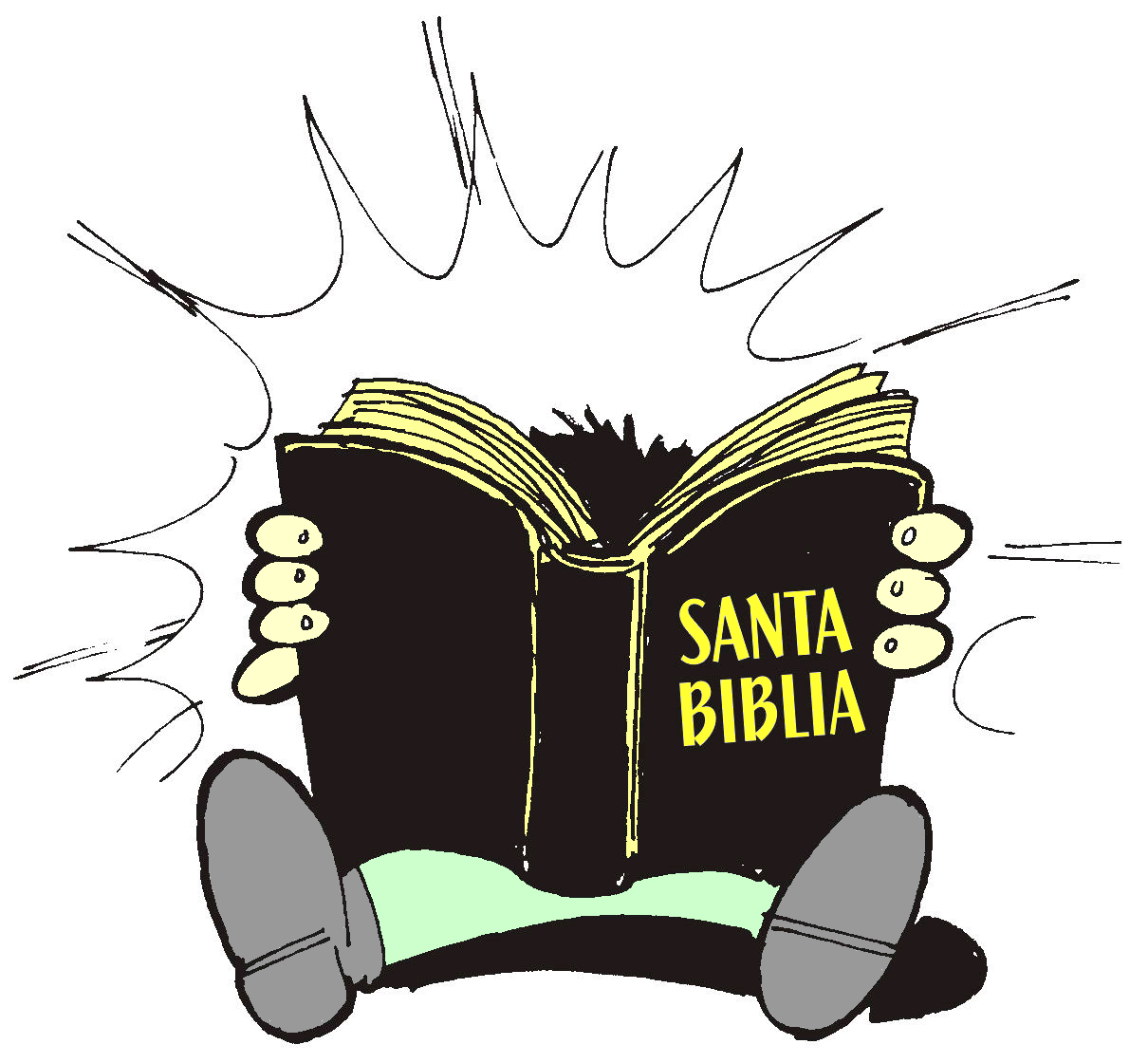 Llamados de dios
Características de nuestro llamado.
n
El llamado se origina con Dios y termina en el cielo.
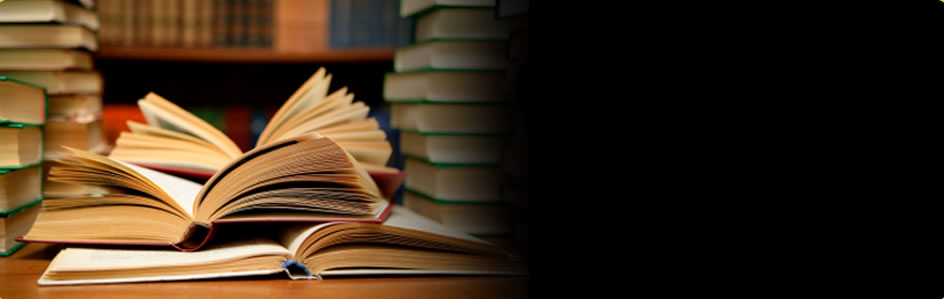 Definición de los 
Términos
klesis (κλη̂σις, G2821) , llamamiento … En el NT se usa siempre de aquel llamamiento cuyo origen, naturaleza y destino son celestiales; estando implicada en ello la idea de invitación. Se usa especialmente de la invitación de Dios al hombre para que acepte los beneficios de la salvación.
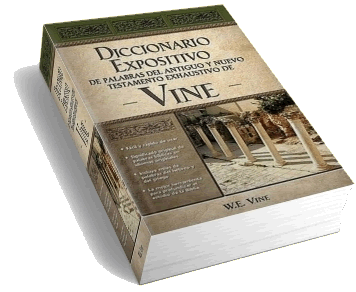 W.E. Vine
Diccionario Expositivo de Palabras del Nuevo Testamento, 
Vol. 2, pág. 335.
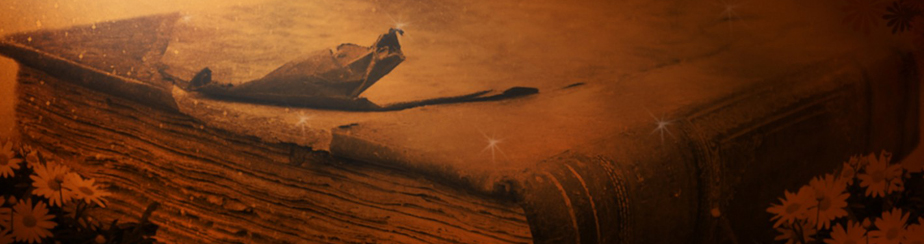 Carta a los 
Filipenses
3:14
Prosigo a la meta, al premio del supremo llamamiento de Dios en Cristo Jesús.
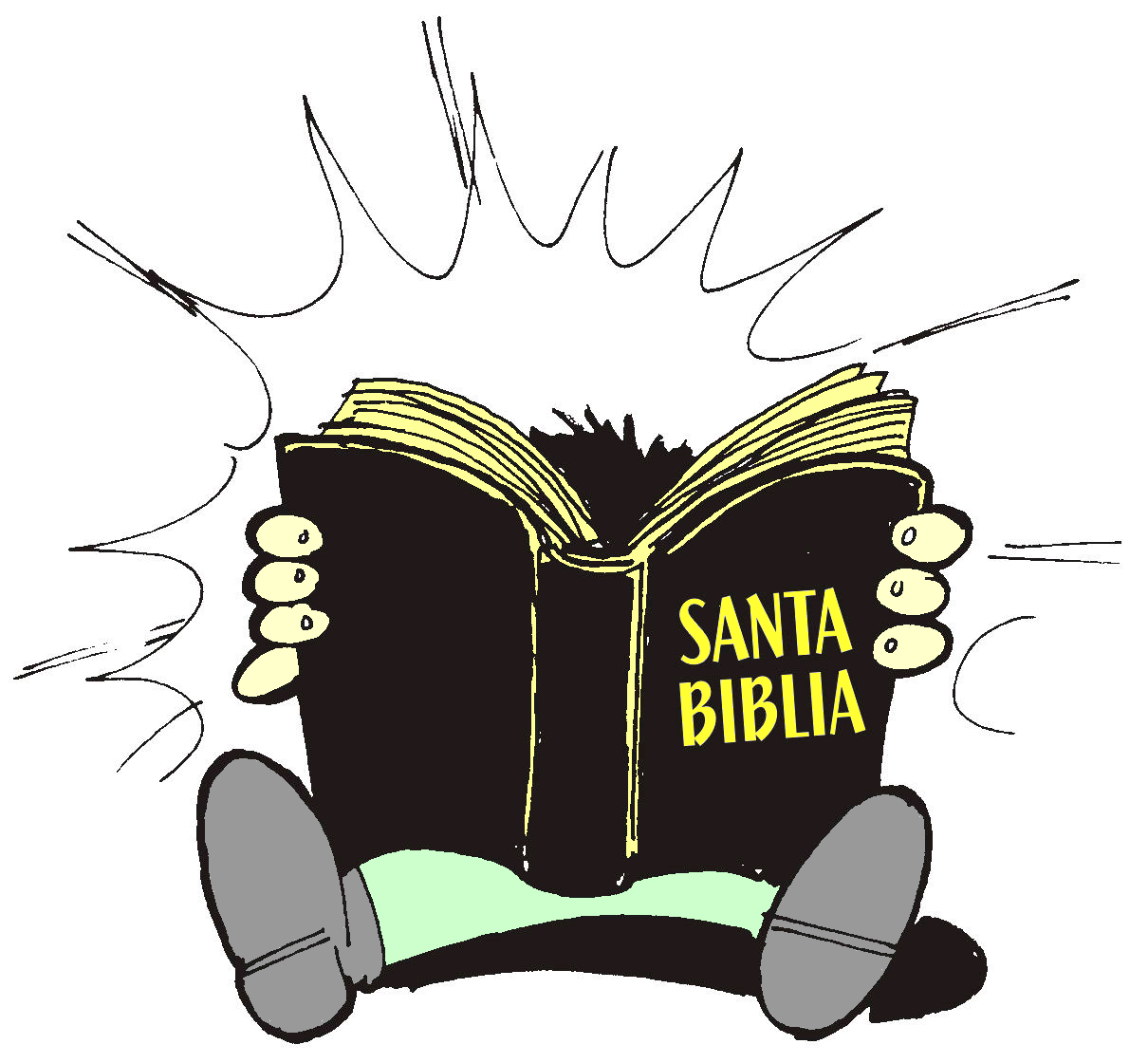 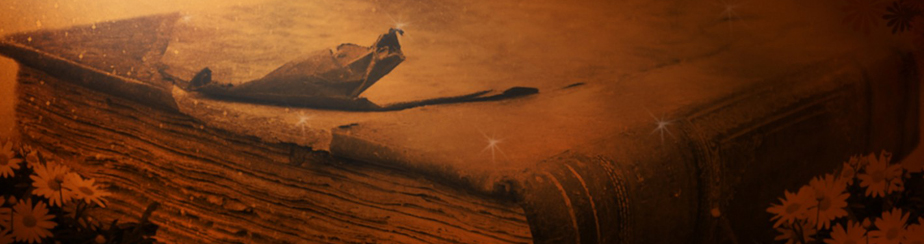 2 Carta a 
Timoteo
1:9
Quien nos salvó y llamó con llamamiento santo, no conforme a nuestras obras, sino según el propósito suyo y la gracia que nos fue dada en Cristo Jesús antes de los tiempos de los siglos.
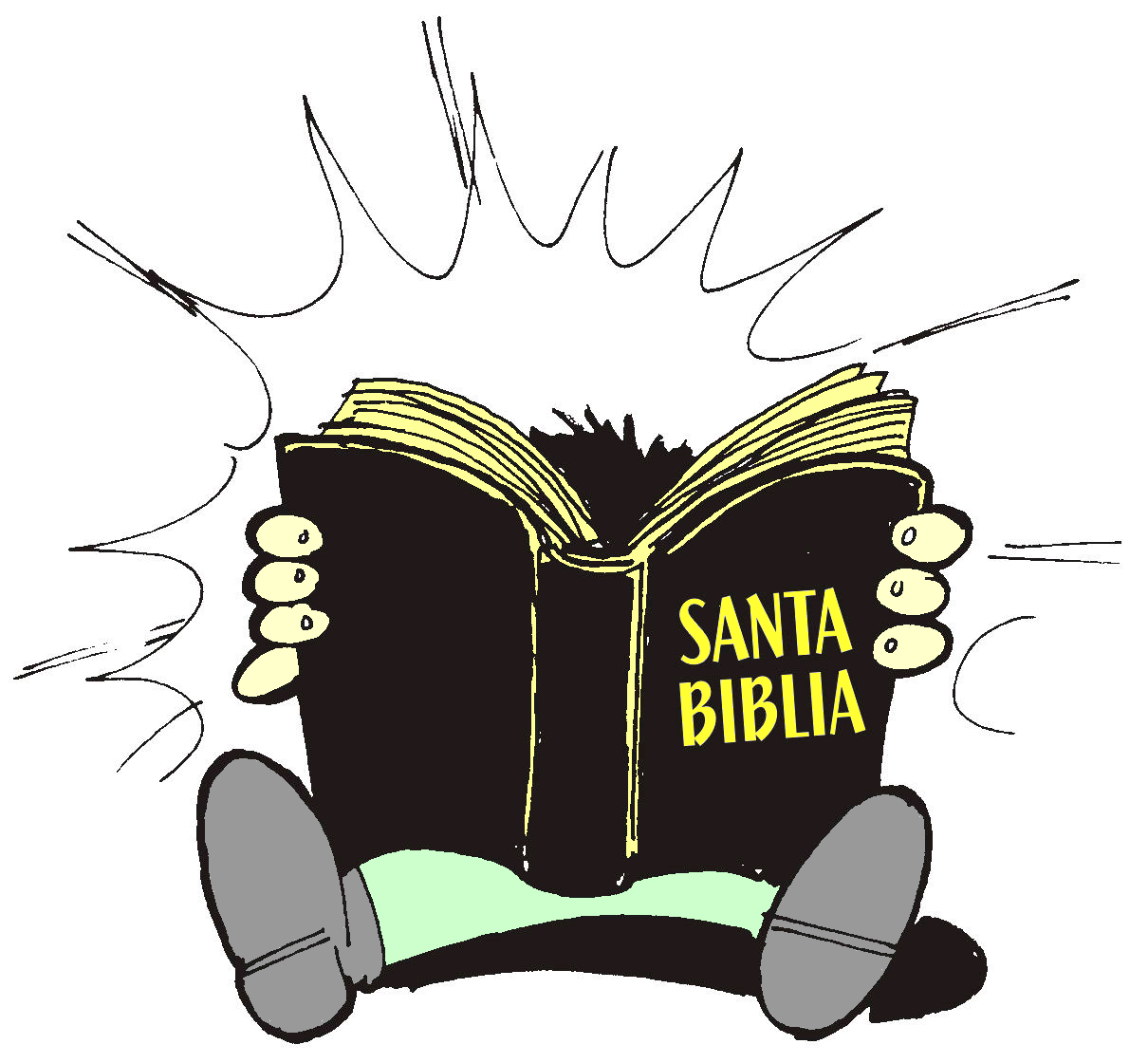 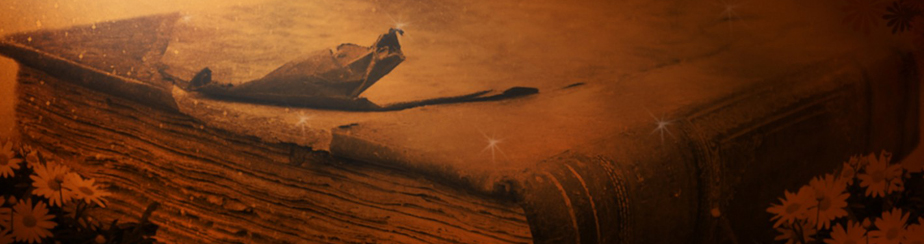 Carta a los
Hebreos
3:1
Por tanto, hermanos santos, participantes del llamamiento celestial, considerad al apóstol y sumo sacerdote de nuestra profesión, Cristo Jesús.
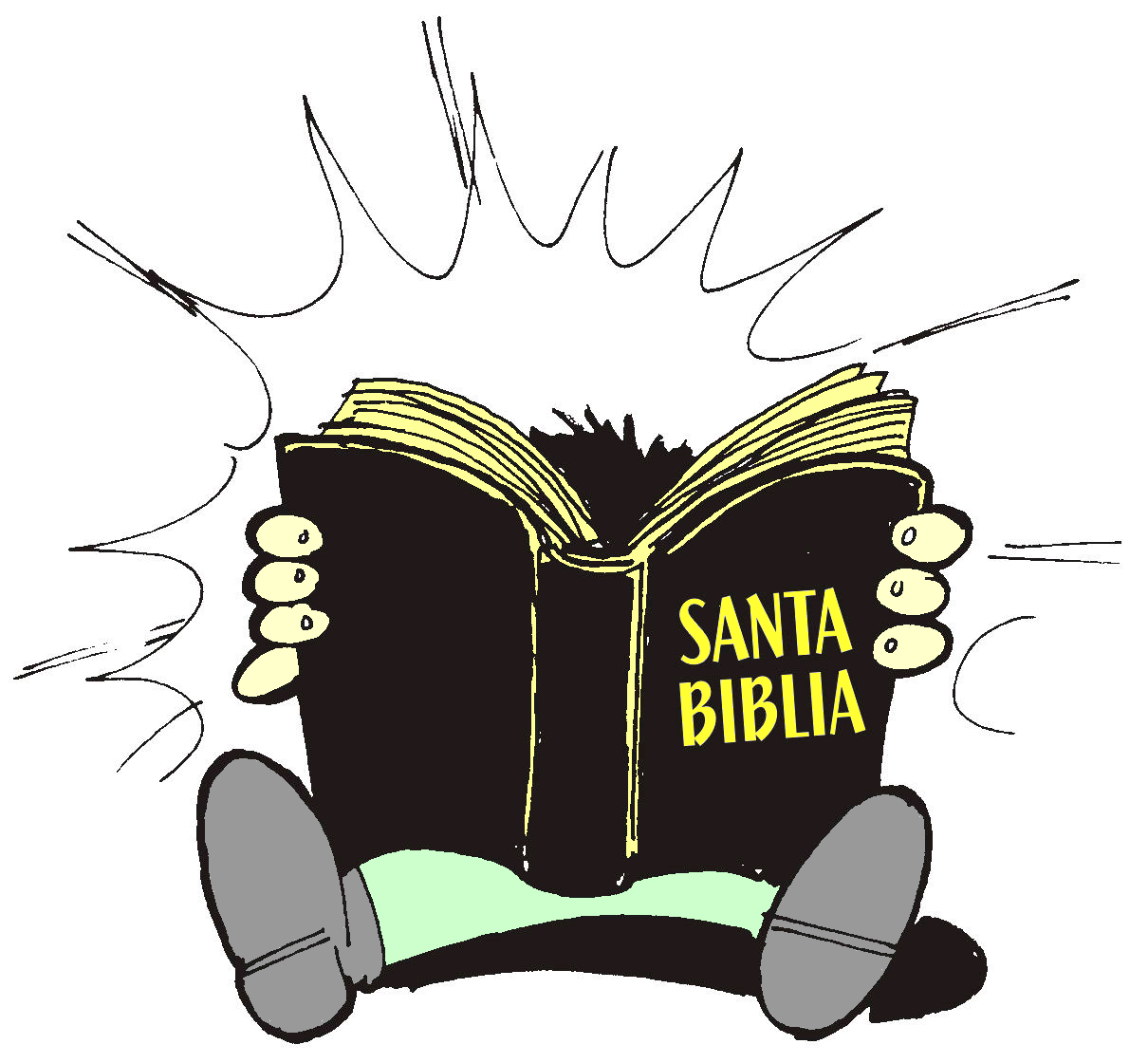 Llamados de dios
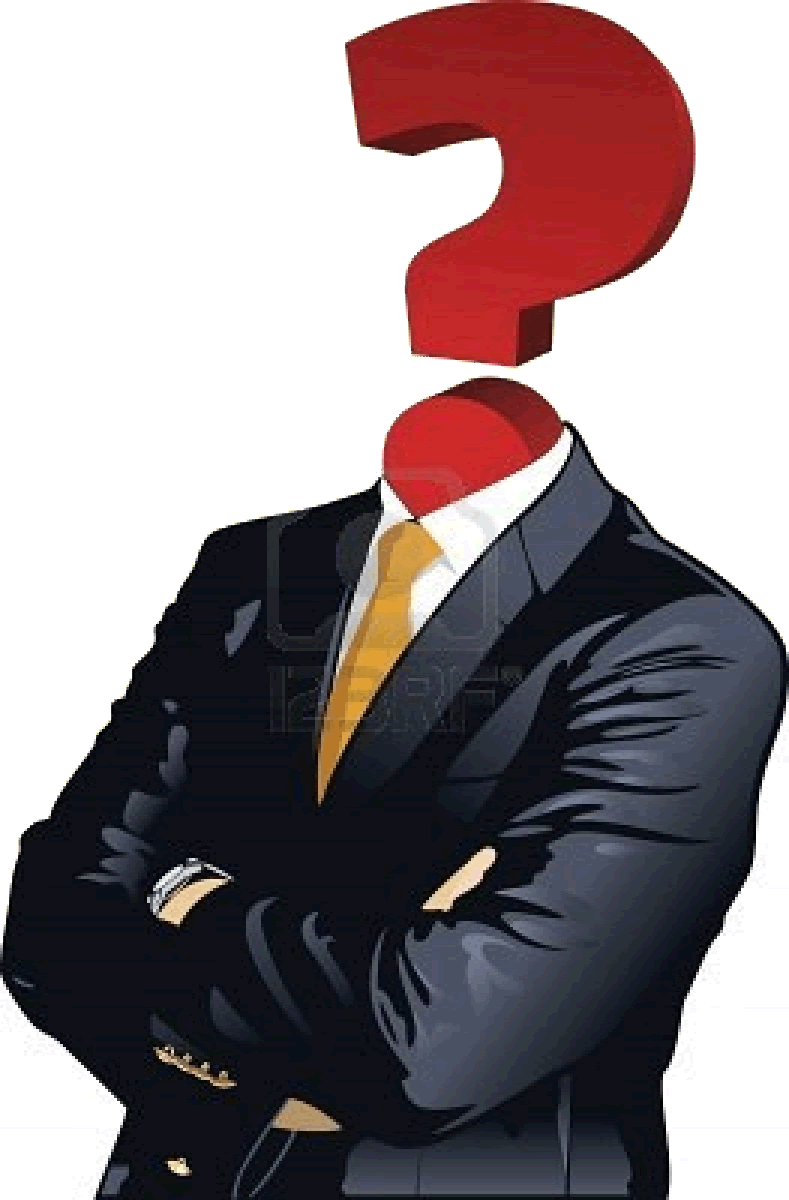 ¿Cómo somos llamados?
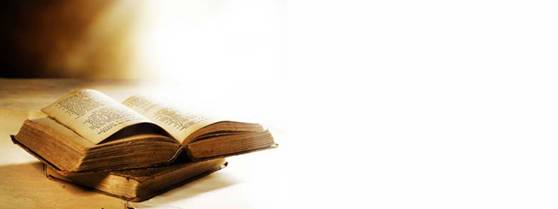 2:14 (*LBLA)
2 Carta a  los 
 Tesalonicenses
Y fue para esto que El os llamó mediante nuestro evangelio, para que alcancéis la gloria de nuestro Señor Jesucristo.
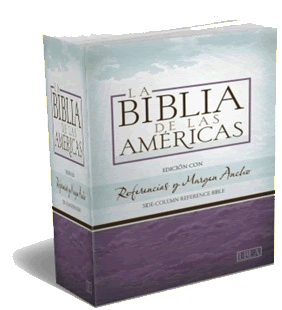 * La Biblia delas Américas
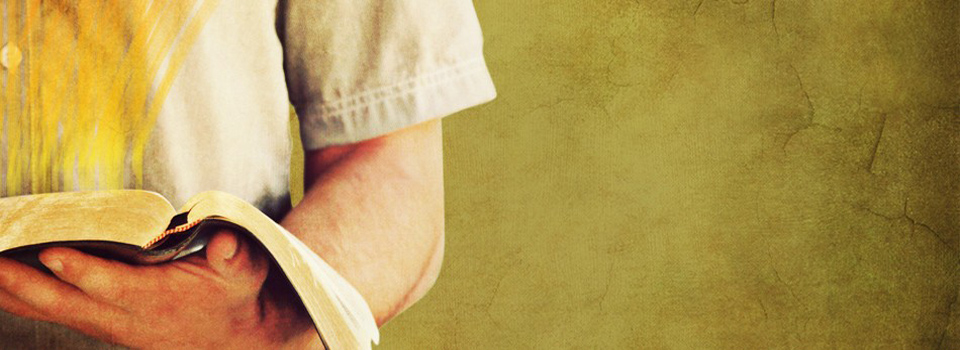 1 Carta a los
Corintios
1:24
Mas para los llamados, así judíos como griegos, Cristo poder de Dios, y sabiduría de Dios.
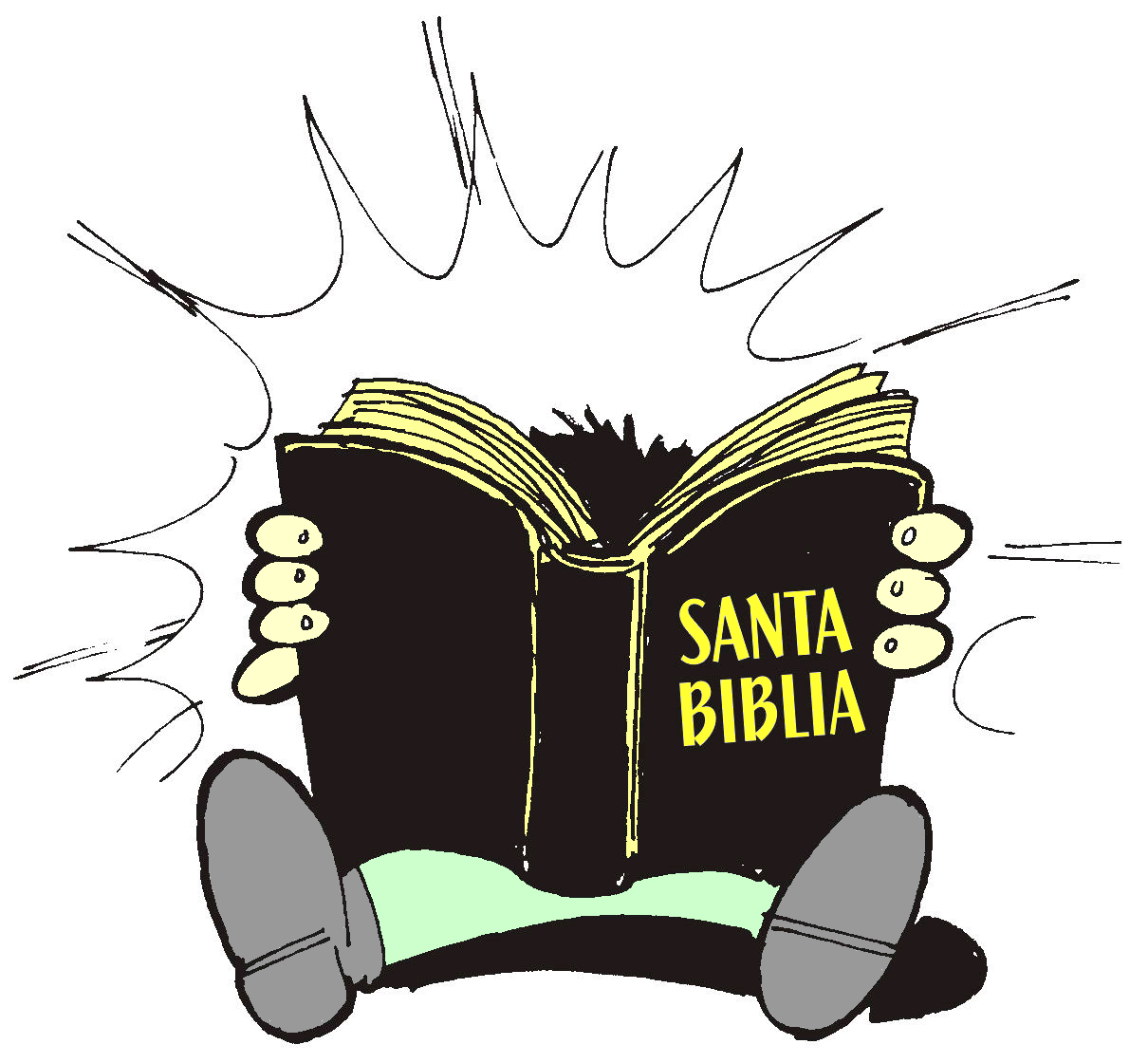 Llamados de dios
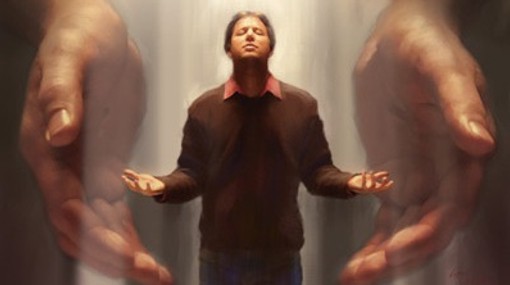 El Supremo Llamamiento Demanda un  Alto Nivel de Vida.
n
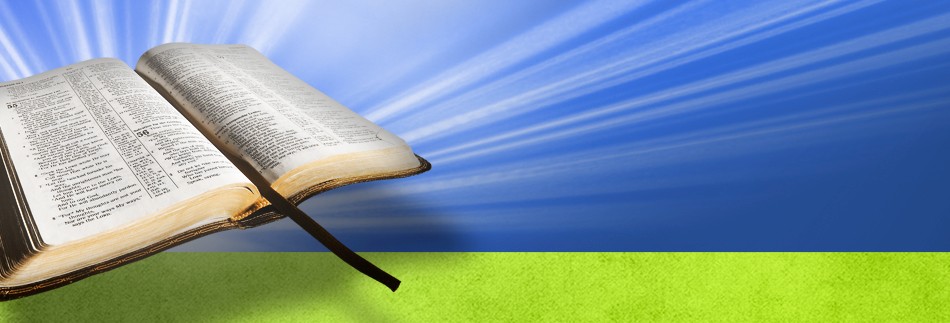 Carta a los 
Efesios
4:1
Yo pues, preso en el Señor, os ruego que andéis como es digno de la vocación con que fuisteis llamados.
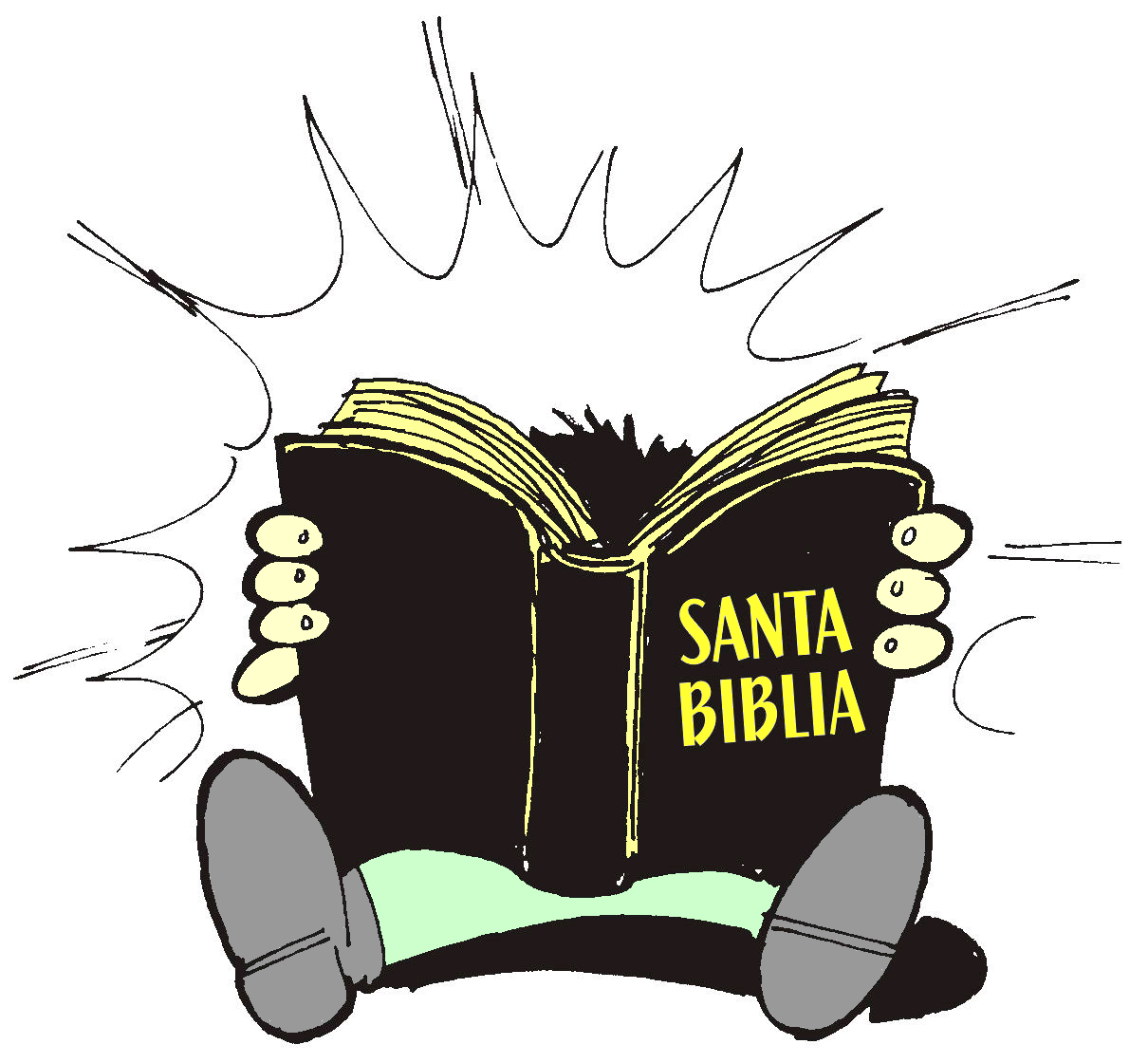 # 78 - “A Ti y a Mí.”
¡Cuán tiernamente nos está llamando, 
Cristo a ti y a mí! 
El nos espera con brazos abiertos; 
Llama ti y a mí,  
 
Venid, venid, 
Si estáis cansados, venid; 
¡Cuán tiernamente os está llamando! 
¡Oh, pecadores, venid!
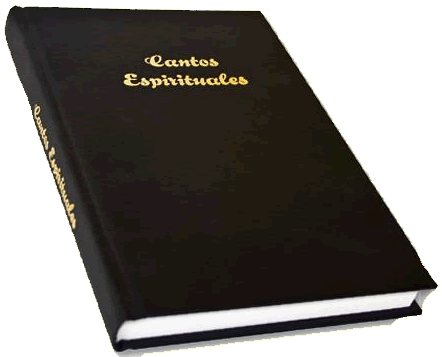 # 133 - “Con Voz Benigna.”
Con voz benigna te llama Jesús, 
Invitación de puro amor. 
¿Por qué le dejas en vano llamar? 
¿Sordo serás pecador? 

Hoy te convida; 
Hoy te convida, 
Voz bendecida, 
Benigna convida te hoy.
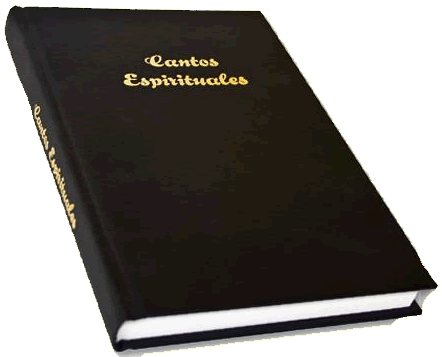 # 98 - “Puedo Oir Tu Voz Llamando.”
Puedo oir tu voz llamando, 
Puedo oir tu voz llamando, 
Puedo oir tu voz llamando, 
Trae tu cruz y ven en pos de mí. 

Seguiré do Tú me guíes, 
Seguiré do Tú me guíes, 
Seguiré do Tú me guíes, 
Donde quiere fiel Te seguiré.
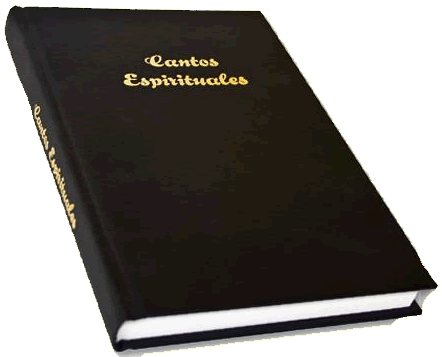 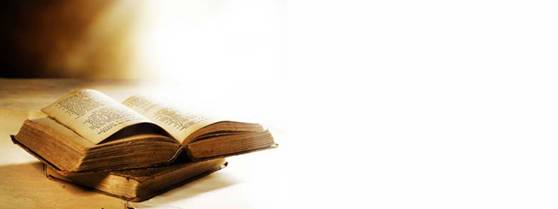 Evangelio de 
Mateo
11:28-30
28  Venid a mí todos los que estáis trabajados y cargados, y yo os haré descansar.
29  Llevad mi yugo sobre vosotros, y aprended de mí, que soy manso y humilde de corazón; y hallaréis descanso para vuestras almas;
30  porque mi yugo es fácil, y ligera mi carga.
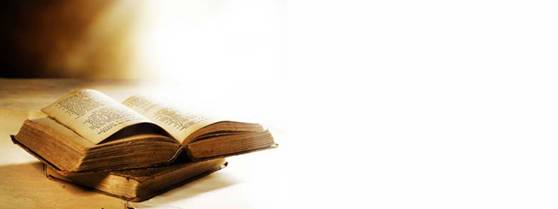 Libro del 
Apocalipsis
22:17
Y el Espíritu y la Esposa dicen: Ven. Y el que oye, diga: Ven. Y el que tiene sed, venga; y el que quiera, tome del agua de la vida gratuitamente.
TERMINOS DESCRIPTIVOS 
DE LOS CRISTIANOS:
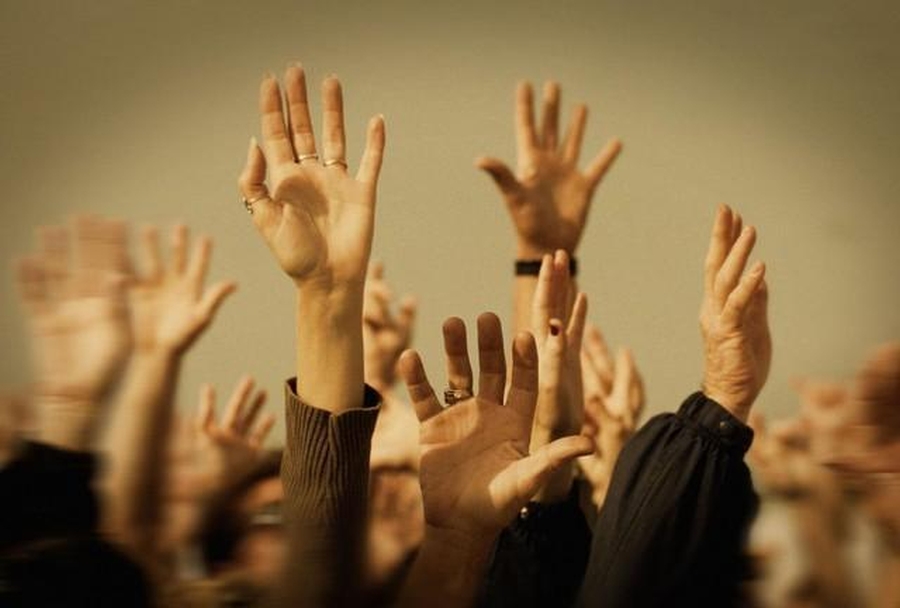 LOS
LLAMADOS
DIOS
DE
# 98 - “Puedo Oir Tu Voz Llamando.”
Puedo oír la voz de Cristo, 
Tiernamente está llamando, 
Puedo oir el llamamiento; 
Trae tu cruz y ven en pos de mí. 

Seguiré do Tú me guíes, 
Seguiré do Tú me guíes, 
Salvador, seguirte quiero,  
Donde quiere fiel Te seguiré.
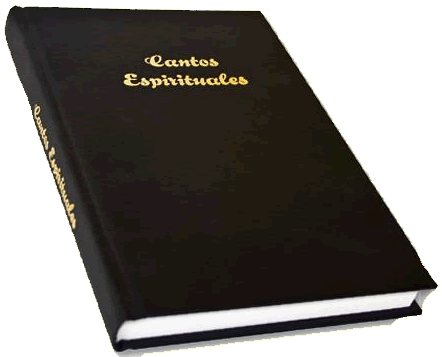 # 98 - “Puedo Oir Tu Voz Llamando.”
Yo te seguiré en el huerto, 
Por la vía dolorosa 
Y con mi alma tan gozosa, 
Sufriré contigo, mi Jesús. 

Seguiré do Tú me guíes, 
Seguiré do Tú me guíes, 
Salvador, seguirte quiero,  
Donde quiere fiel Te seguiré.
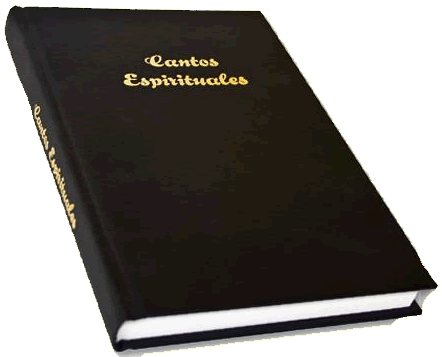 # 98 - “Puedo Oir Tu Voz Llamando.”
Sufriré por Ti, Maestro, 
No me faltará Tu mano, 
Y si tú iras conmigo, 
Moriré contigo, mi Jesús. 

Seguiré do Tú me guíes, 
Seguiré do Tú me guíes, 
Salvador, seguirte quiero,  
Donde quiere fiel Te seguiré.
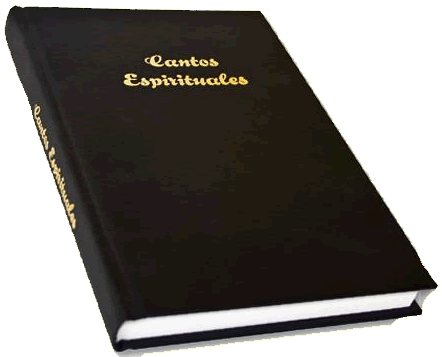 # 98 - “Puedo Oir Tu Voz Llamando.”
Me darás tu plena gracia, 
Yo veré tu plena gloria, 
Contaré la antigua historia, 
Y por siempre Tú me guiarás. 

Seguiré do Tú me guíes, 
Seguiré do Tú me guíes, 
Salvador, seguirte quiero,  
Donde quiere fiel Te seguiré.
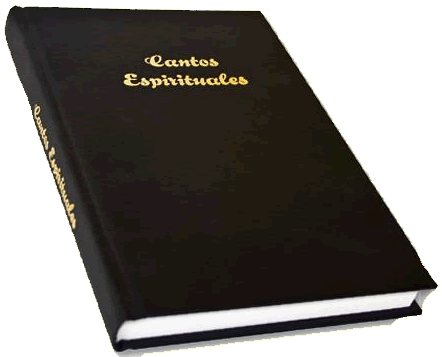